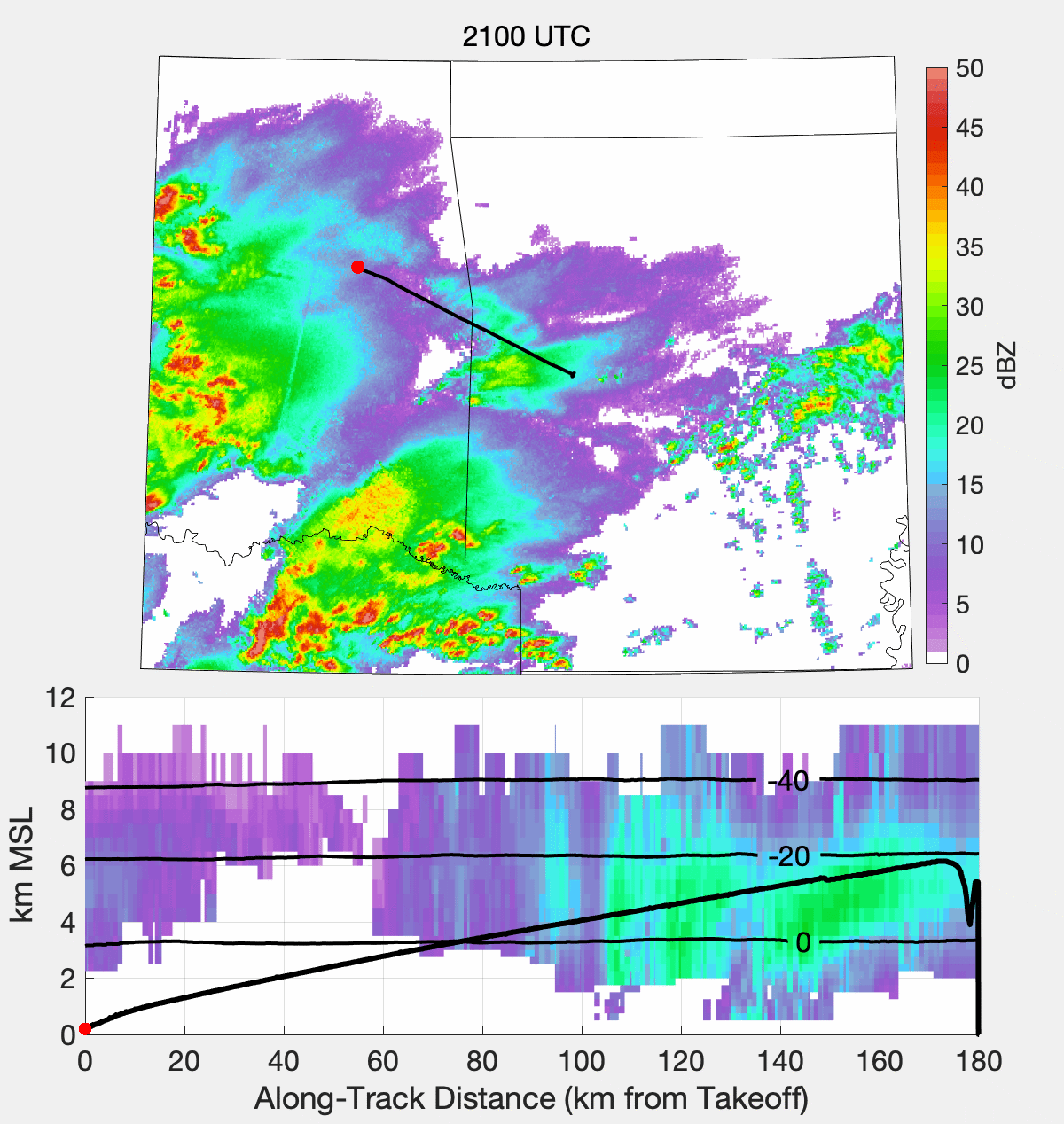 Each frame in this animation shows a single radar valid time